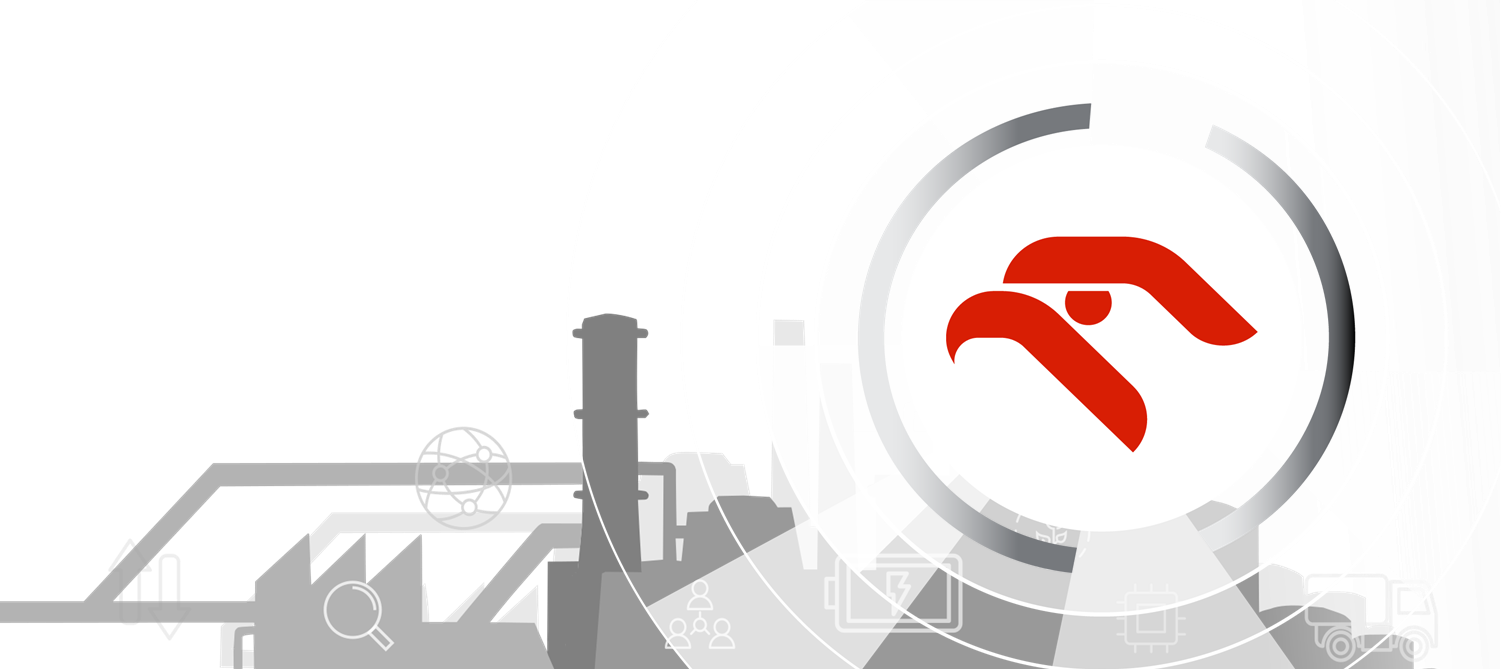 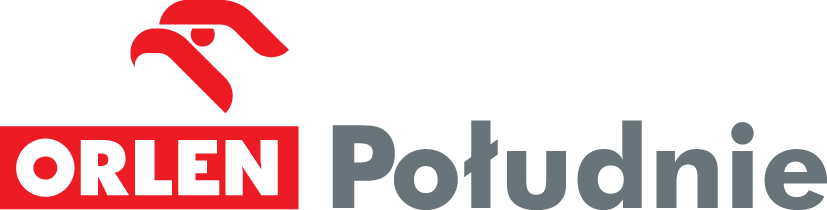 Program stażowy Kierunek ORLEN  
Zadanie rekrutacyjne pt. „Budowa nowego PMO w organizacji”.
ORLEN Południe S.A.
Zarządzanie Projektami i Procesami
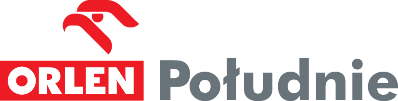 Wprowadzenie do tematyki zadania
Witaj! Aplikujesz do Działu Zarządzania Projektami i Procesami w ORLEN Południe. Obszar ten realizuje istotne i innowacyjne projekty zarówno dla ORLEN Południe jak i dla całej Grupy Kapitałowej ORLEN, w szczególności konsekwentnie rozwija technologie i kładzie nacisk na rozwój know-how w obszarze biorafineryjnym jako podstawę do podjęcia decyzji strategicznych w kierunku przekształcania Spółki ORLEN Południe w biorafinerię. 
Stanowisko, na które aplikujesz obsługuje procesy związane z budową i rozwojem profesjonalnego Project Management Office, którego głównym zadaniem jest wspieranie Kierowników Projektów w procesie zarządzania projektami oraz nadzór nad stosowaniem odpowiedniej metodyki w ich pracy.
Treść zadania na kolejnym slajdzie dotyczy wiedzy ogólnej z zakresu zarządzania projektami. Do jego rozwiązania wykorzystaj swoją pomysłowość, kreatywne i logiczne myślenie oraz innowacyjność! Autorskie pomysły i rozwiązania będą wyżej punktowane, aniżeli wiedza „podręcznikowa” dostępna w Internecie i literaturze naukowej.
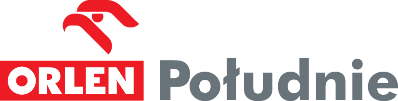 Treść zadania
Właśnie rozpoczynasz swoją nową pracę jako specjalista w Biurze Zarządzania Projektami (PMO) w niewielkiej firmie produkcyjnej. Biuro jest nowym działem, które ma odpowiadać za wdrożenie metodyki i standardów zarządzania projektami. Prezes Twojej Spółki zapowiedział wdrożenie dużego programu rozwojowego, na który przeznaczy olbrzymie nakłady inwestycyjne. 
W firmie realizuje się już kilka mniejszych inwestycji i przedsięwzięć, które jednak nigdy nie zostało nazwane „Projektem”. 
W obliczu nowych wyzwań w Spółce planuje się rozpoczęcie wielu nowych inwestycji polegających m.in. na rozbudowach własnych instalacji, budowie nowych oddziałów, rozpoczęciu prac B+R, zakupu aktywów Spółek oraz rozwoju infrastruktury IT. 
Twoim zadaniem jest zorganizowanie całego systemu zarządzania projektami w Spółce. Jakie usługi PMO zdecydujesz się wdrożyć? W jakiej kolejności? Od czego rozpoczniesz? Stwórz kompleksową mapę drogową rozwoju Biura.
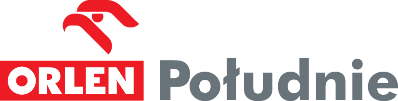 Informacje techniczne dla kandydata
Przygotuj rozwiązanie zadania w formie pliku .ppt, na maksymalnie 5 slajdach (do 5 MB).
W przypadku wątpliwości zapraszamy do kontaktu poprzez skrzynkę e-mail: maksymilian.kloc@orlen.pl
Autorów najlepszych rozwiązań zaprosimy do zaprezentowania materiału podczas rozmowy rekrutacyjnej. Do zobaczenia!